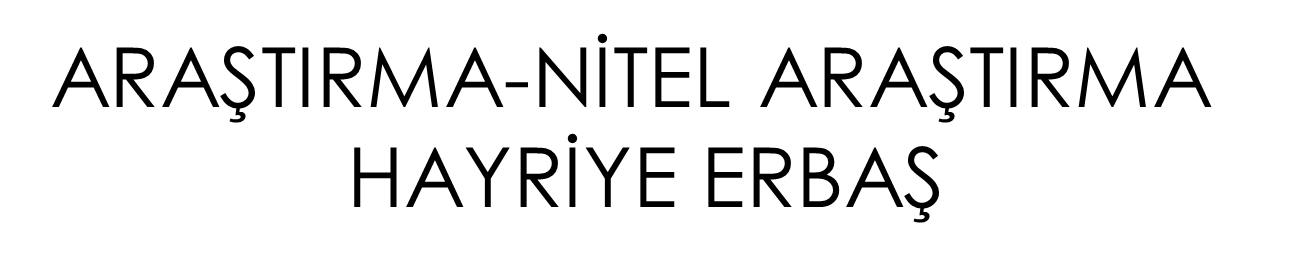 Creswell’in Beş Nitel GeleneğiFenomenoloji
Beş Nitel Gelenek/Yöntem 		John W. Creswell
Anlatı Araştırması (Biyografi / Yaşam öyküsü)
Fenomenoloji
Kuram Oluşturma (Temellendirilmiş Kuram / Grounded Theory)
Etnografi
ÖrnekOlay İncelemesi / Case Study)
Fenomenoloji – Bir şeyin özünü arıyoruz
Fenomen: olay, olgu, duyularla algılanabilen şey. Nesnel dünyadaki varlık. Nesne. 
Fenomenoloji de olguları gözlemlenebilir nesneler olarak ele alıyor (örneğin: milliyetçilik).
Fenomenoloji – Bir şeyin özünü arıyoruz
Amaç:  Öz arayışı, fenomenin doğasını bulma amacı.
O fenomenle ilgili deneyime sahip olan kişilerden veri toplanır ve bireylerin deneyimlerinin özünü tanımlayan bütüncül bir betimleme yapılır.
Gücünü teorilerden, ön kabullerden değil; deneyimlerden alıyor.
Fenomenoloji(Husserl)
Analiz
Bu nedenle analiz şöyle yapılır:
Mülakatlar deşifre edilip tekrar tekrar okunur.
Önemli cümle ve kelimelerin altı çizilir.
Paragraflar, cümleler, ifadeler parçalara bölünüp, öğelerine ayırılıp özüne ulaşılmaya çalışılır.
Fenomenoloji; 
karşılaştırır,
ayrım yapar, 
bağlar, 
ilişki kurar, 
parçalara böler, 
öğelerine ayırır.
Fenomenoloji(Husserl)
Analiz (devam)
Önemli cümleler listelenip belli kriterler çerçevesinde ayrılır, bağlanır, karşılaştırılır.
Fenomenin özüne ilişkin özgün bilgiler geliştirmek için okunan veriler içinde yeni ilişkiler yakalamaya çalışılır.
Fenomenoloji; 
karşılaştırır,
ayrım yapar, 
bağlar, 
ilişki kurar, 
parçalara böler, 
öğelerine ayırır.
Fenomenolojik Analiz
Araştırmacı verileri elde ettikten sonra, fenomenin nasıl deneyimlendiğini anlamayı sağlayan önemli açıklamalar, cümleler ve alıntılar yapar. 
Moustakas bu adımı, «anahtar ifadelerin listelenmesi» olarak tanımlamaktadır.
Bir sonraki adımda araştırmacı bu önemli ifadelerden hareketle temalar içinde «anlam kümeleri/grupları» geliştirir.
Bu anlam kümeleri bize fenomenin özü hakkında bilgi vermelidir
Önemli cümleleri bul


Bunları listele


Temalar çerçevesinde bir araya getir


Öze ulaş
Amaç / odak
Veri toplama biçimleri
Veri analiz biçimleri
Creswell’in kitabı
Tek bir biçim/reçete yok. 
Doğrusu sizin ne anladığınız